Análisis de puestos
Identificación del puesto
Nombre del Puesto: Gerente Punto de Venta
Fecha: 22 de Febrero de 2008
Localización Física: Oficinas Administrativas
Ubicación Jerárquica: Nivel 1
Subordinación: ---------------Supervisión: 
Subgerente de Puntos de Venta
Subgerente de Crédito y Cobranza
Horario de Trabajo: Lunes a Domingo de 9:00 a.m. – 21:00 p.m. Con un día de descanso a la semana por rotación
Características especiales:
Disponibilidad de Horario
Disponibilidad para cambiar de residencia
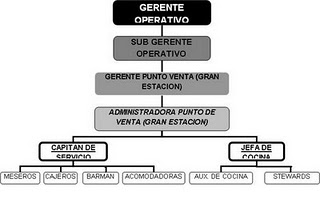 Contenido del Puesto
Descripción Genérica: El Gerente Punto de Venta se encarga principalmente de la administración y supervisión de la empresa, así también se encargara de una correcta toma de decisiones, revisión de cuentas vivas y vigilar que cada uno de los miembros de la organización cumpla con las políticas de la misma. Mantener una relación constante con los proveedores y se encargara de supervisar la apertura y cierre de empresa.
Descripción Analítica
Funciones
- Administración de la tienda- Toma de decisiones- Revisión de cuentas vivas (Estados Financieros, facturas y notas de venta).- Vigilar el cumplimiento de las políticas de la empresa- Atención y relación constante con los proveedores- Supervisar la apertura y cierre de la tienda- Proveer de herramientas necesarias al personal
Funcionamiento:
- Proceso de Reclutamiento- Organizar la estructura de la empresa actual y a futuro; como también de las funciones y los cargos- Elaborar presupuesto- Analizar a la competencia- Otorgar  permisos y descansos a los trabajadores- Elaboración del plan de negocios- Convocar  y realizar reuniones de trabajo- Crear estrategias para el buen funcionamiento de la organización- Supervisar la imagen de los trabajadores- Elaboración de propuestas de capacitación para mejor desempeño de los trabajadores
Especificación del Puesto
Requisitos mentales
Inherentes
- Inteligencia - Proactivo- Analítico
Adquiridos
- Escolaridad: Licenciatura afín al área económico administrativa- Dominio del Idioma Ingles en un 80 %- Titulo Profesional- Experiencia en funciones de bancos- Experiencia en manejo del personal- Conocimientos básicos de computación (Paquete Office)- Experiencia: Mínimo 4 años en áreas similares- Tres cartas de recomendación
Requisitos Físicos
- Excelente presentación- Edad: 25 – 35 Años- Sexo: Masculino o Femenino- Buena salud, la cual deberá estar acreditada con certificado medico- Mujeres prueba de embarazo.
Responsabilidad
- Administración de Recursos Humanos- Revisión de cuentas vivas- Apertura y cierre de la tienda- Información confidencial de la empresa- Toma adecuada de decisiones- Seguridad de sus trabajadores
Condiciones de Trabajo
Ambiente de Trabajo
Físicos - Instalaciones adecuadas- Iluminación artificial- Área de trabajo limpia- Ventilación apropiada
Psicológicos - Estrés Laboral- Tensión Nerviosa
Riesgos de Trabajo
- Accidentes de Trayecto- Caídas o resbalones- Infartos